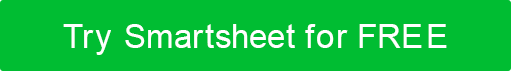 3 か月ガントチャートテンプレート
このテンプレートの使用に関する注意事項
グラフ領域に「プロジェクトのタイトル、タスク、およびタスクの達成率」を入力します。 
 
グラフの下のキーのラベル所有者。 

3 か月の期間のタスクごとの時間の長さを表すバーを調整します。 各バーに開始日と終了日、マイルストーンの日付、または追加のタスク情報を追加します。
今日
プロジェクト 1 | 00/00 – 00/00
期日 00/00
マイルストーン 1
ニーズレビュー
プロジェクト2 | 00/00 – 00/00
期日 00/00
期日 00/00
期日 00/00
プロジェクト 3 | 00/00 – 00/00
期日 00/00
期日 00/00
タスク所有者 7
タスク所有者 5
タスク所有者 3
タスク所有者 1
タスク所有者 8
タスク所有者 6
タスク所有者 4
タスク所有者 2
3 か月ガントチャートテンプレート
今日
プロジェクト 1 | 00/00 – 00/00
プロジェクト2 | 00/00 – 00/00
プロジェクト 3 | 00/00 – 00/00
タスク所有者 7
タスク所有者 5
タスク所有者 3
タスク所有者 1
タスク所有者 8
タスク所有者 6
タスク所有者 4
タスク所有者 2
3 か月ガントチャートテンプレート